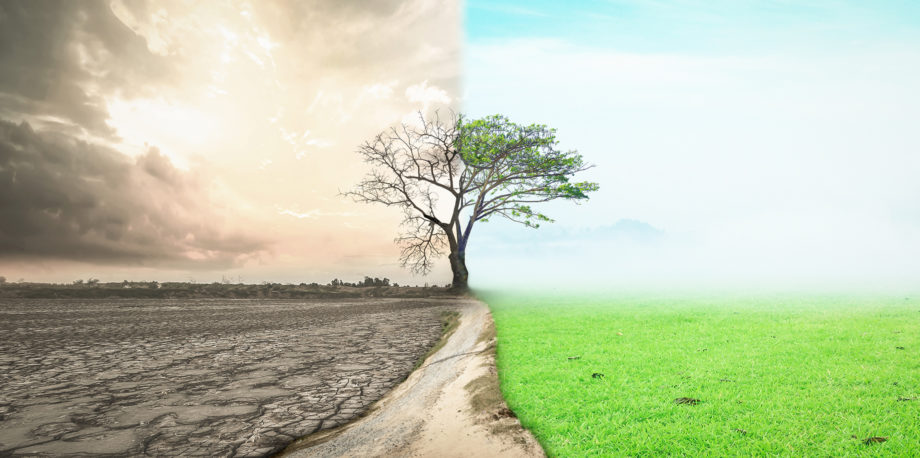 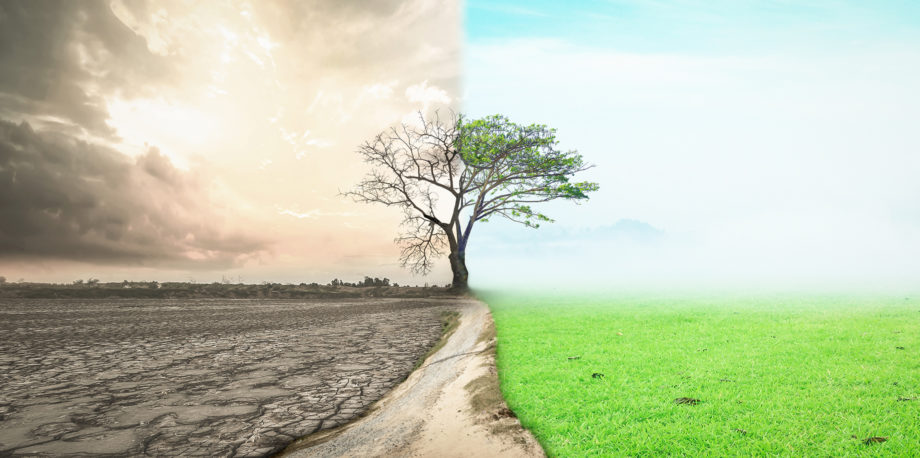 Transformation:More Than Meets the Eye
Romans 12:2 NASBS
And do not be conformed to this world, but be transformed by the renewing of your mind, so that you may prove what the will of God is, that which is good and acceptable and perfect.
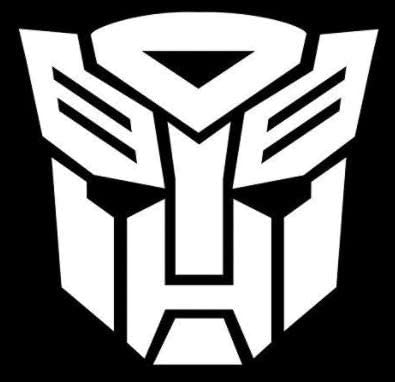 Biblical Transformation is Epic
Matthew 17:1-2 NASBS
Six days later Jesus took with Him Peter and James and John his brother, and led them up on a high mountain by themselves. [2] And He was transfigured before them; and His face shone like the sun, and His garments became as white as light.

1 Corinthians 15:51-52 NASBS
Behold, I tell you a mystery; we will not all sleep, but we will all be changed, [52] in a moment, in the twinkling of an eye, at the last trumpet; for the trumpet will sound, and the dead will be raised imperishable, and we will be changed.
We Were Raised to Be Transformed
Romans 6:4 NASBS
Therefore, we have been buried with Him through baptism into death, so that as Christ was raised from the dead through the glory of the Father, so we too might walk in newness of life.

Titus 3:5-7 NASBS
He saved us, not on the basis of deeds which we have done in righteousness, but according to His mercy, by the washing of regeneration and renewing by the Holy Spirit, [6] whom He poured out upon us richly through Jesus Christ our Savior, [7] so that being justified by His grace we would be made heirs according to the hope of eternal life.
Transformed Into What?
Ephesians 5:1-2 NASBS
Therefore be imitators of God, as beloved children; [2] and walk in love, just as Christ also loved you and gave Himself up for us, an offering and a sacrifice to God as a fragrant aroma.

1 Peter 1:14-16 NASBS
As obedient children, do not be conformed to the former lusts which were yours in your ignorance, [15] but like the Holy One who called you, be holy yourselves also in all your behavior; [16] because it is written, "You SHALL BE HOLY, FOR I AM HOLY."
It’s Not You, It’s Me
Luke 6:41-42 NASBS
Why do you look at the speck that is in your brother's eye, but do not notice the log that is in your own eye? [42] Or how can you say to your brother, 'Brother, let me take out the speck that is in your eye,' when you yourself do not see the log that is in your own eye? You hypocrite, first take the log out of your own eye, and then you will see clearly to take out the speck that is in your brother's eye.

John 21:20-22 NASB
Peter turned around and saw the disciple whom Jesus loved following them-the one who also had leaned back on His chest at the supper and said, "Lord, who is the one who is betraying You?" [21] So Peter, upon seeing him, said to Jesus, "Lord, and what about this man?" [22] Jesus said to him, "If I want him to remain until I come, what is that to you? You follow Me!"
Transformation Requires Sacrifice
Luke 14:26-27 NASBS
"If anyone comes to Me, and does not hate his own father and mother and wife and children and brothers and sisters, yes, and even his own life, he cannot be My disciple. [27] Whoever does not carry his own cross and come after Me cannot be My disciple.

Hebrews 12:1-2 NASBS
Therefore, since we have so great a cloud of witnesses surrounding us, let us also lay aside every encumbrance and the sin which so easily entangles us, and let us run with endurance the race that is set before us, [2] fixing our eyes on Jesus, the author and perfecter of faith, who for the joy set before Him endured the cross, despising the shame, and has sat down at the right hand of the throne of God.
…and More Sacrifice
Matthew 18:9 NASBS
If your eye causes you to stumble, pluck it out and throw it from you. It is better for you to enter life with one eye, than to have two eyes and be cast into the fiery hell.

2 Timothy 2:4 NASBS
No soldier in active service entangles himself in the affairs of everyday life, so that he may please the one who enlisted him as a soldier.
Have a Change of Heart
Matthew 15:17-19 NASBS
Do you not understand that everything that goes into the mouth passes into the stomach, and is eliminated? [18] But the things that proceed out of the mouth come from the heart, and those defile the man. [19] For out of the heart come evil thoughts, murders, adulteries, fornications, thefts, false witness, slanders.

James 4:7-8 NASBS
Submit therefore to God. Resist the devil and he will flee from you. [8] Draw near to God and He will draw near to you. Cleanse your hands, you sinners; and purify your hearts, you double-minded.
Change Your Mind
Colossians 3:1-3 NASBS
Therefore, if you have been raised up with Christ, keep seeking the things above, where Christ is, seated at the right hand of God. [2] Set your mind on the things above, not on the things that are on earth. [3] For you have died and your life is hidden with Christ in God.

Romans 8:5-8 NASBS
For those who are according to the flesh set their minds on the things of the flesh, but those who are according to the Spirit, the things of the Spirit. [6] For the mind set on the flesh is death, but the mind set on the Spirit is life and peace, [7] because the mind set on the flesh is hostile toward God; for it does not subject itself to the law of God, for it is not even able to do so, [8] and those who are in the flesh cannot please God.
Transformational Strategies
Philippians 4:4-9 NASBS
Rejoice in the Lord always; again I will say, rejoice! [5] Let your gentle spirit be known to all men. The Lord is near. [6] Be anxious for nothing, but in everything by prayer and supplication with thanksgiving let your requests be made known to God. [7] And the peace of God, which surpasses all comprehension, will guard your hearts and your minds in Christ Jesus. [8] Finally, brethren, whatever is true, whatever is honorable, whatever is right, whatever is pure, whatever is lovely, whatever is of good repute, if there is any excellence and if anything worthy of praise, dwell on these things. [9] The things you have learned and received and heard and seen in me, practice these things, and the God of peace will be with you.
Transformational Strategies
Psalm 119:9-16 NASBS
How can a young man keep his way pure? By keeping it according to Your word. [10] With all my heart I have sought You; Do not let me wander from Your commandments. [11] Your word I have treasured in my heart, That I may not sin against You. [12] Blessed are You, O LORD; Teach me Your statutes. [13] With my lips I have told of All the ordinances of Your mouth. [14] I have rejoiced in the way of Your testimonies, As much as in all riches. [15] I will meditate on Your precepts And regard Your ways. [16] I shall delight in Your statutes; I shall not forget Your word.
Let God Transform You
1 Peter 2:9-10 NASBS
But you are a CHOSEN RACE, A royal priesthood, A holy NATION, a PEOPLE FOR God's OWN POSSESSION, so that you may proclaim the excellencies of Him who has called you out of darkness into His marvelous light; [10] for you once were NOT A PEOPLE, but now you are THE PEOPLE OF GOD; you had NOT RECEIVED MERCY, but now you have RECEIVED MERCY.
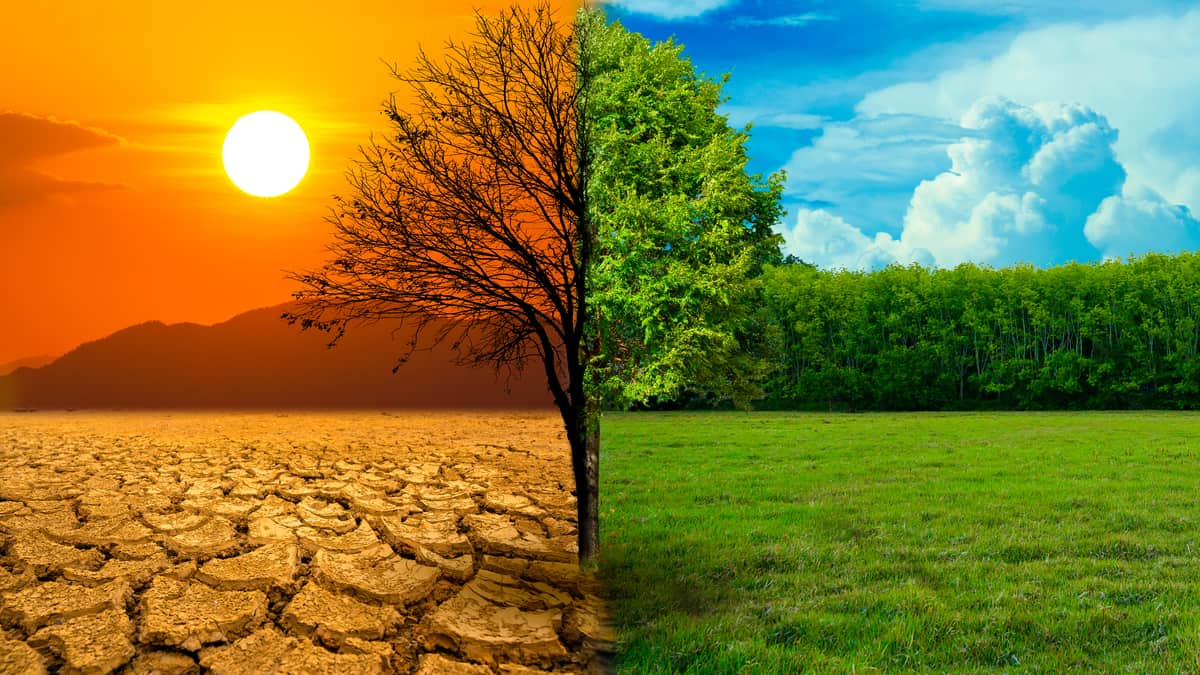